American National Standards Committee C63® - EMC
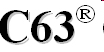 Chairman’s Report
Bob DeLisi
Chair – C63 Committee
May 8, 2025
1
American National Standards Committee C63® - EMC
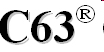 Thank you for Hosting
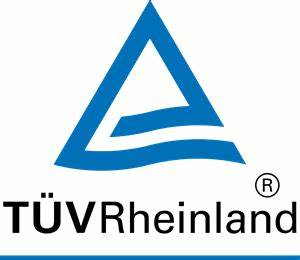 2
American National Standards Committee C63® - EMC
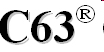 Standards Update since October 2024 meetings
ANSI Approved/Published
 C63.4 reaffirmed

C63.9 – awaiting publication, completed all ANSI procedures
3
American National Standards Committee C63® - EMC
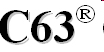 2025 Meetings
Hybrid meetings will be held for Subcommittees and the Main Committee will be face-to-face
Working group meetings to continue virtually on an as-needed basis.
4
American National Standards Committee C63® - EMC
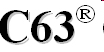 C63 Operating Procedures
Comments received from IEEE – all editorial in nature.
Comments being addressed by D. Hoolihan and final version will be submitted to IEEE/ANSI for final approval
5
American National Standards Committee C63® - EMC
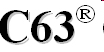 Financials
Organization is doing well financially


Action item from fall 2024 – C63 chair to propose DoD personnel to chair SC2 without paying dues to the USEMCSC – Motion to approve SC2 chair and vice chair to operate under C63 at no charge
6
American National Standards Committee C63® - EMC
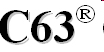 Questions?
7